べんり
便利なショートカットキー
コピー【Ctrl＋c】
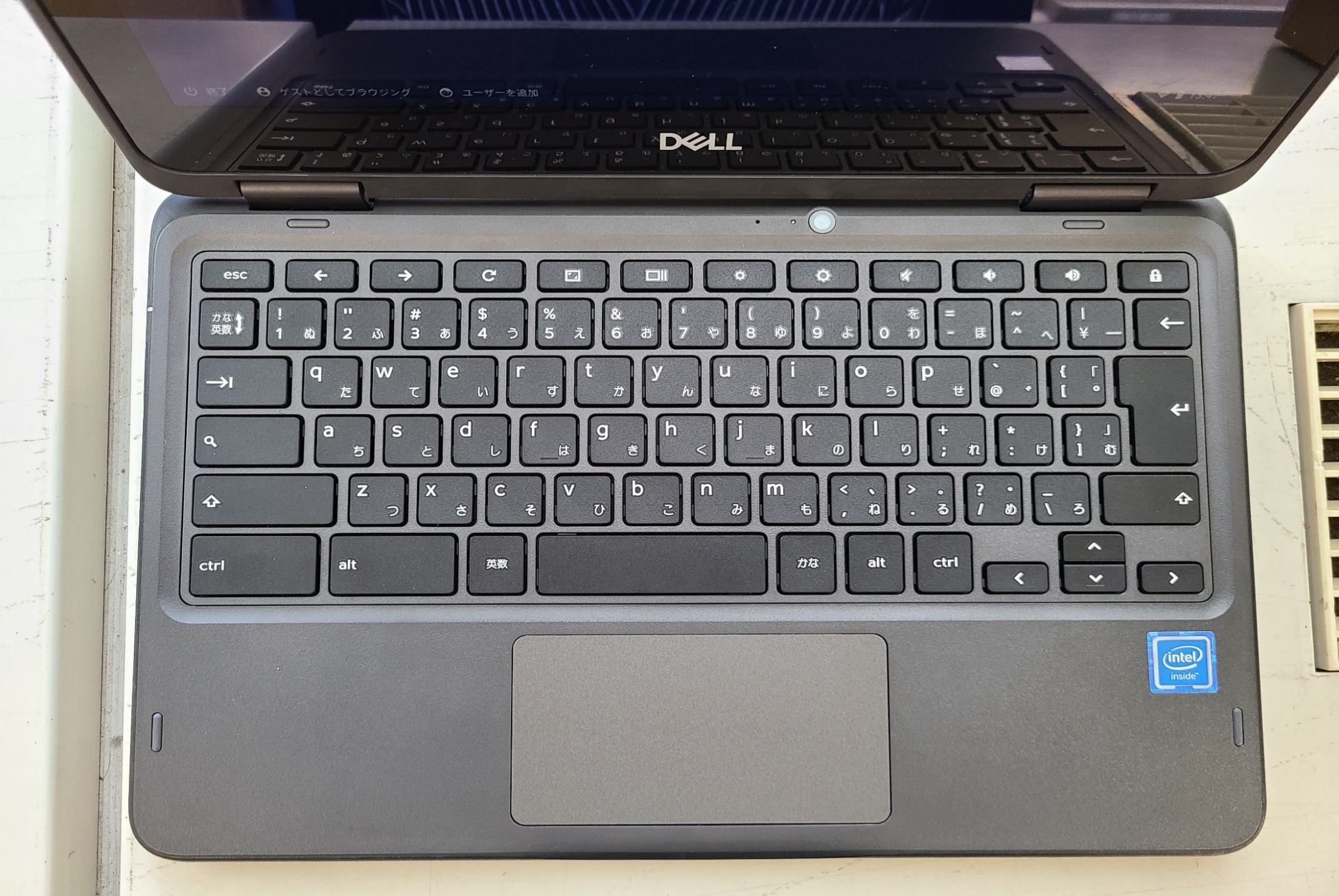 コピー・切り取りしたものを
はりつける
せんたく
せんたく
コピーしたい所を選択しコピー
切り取りたい所を選択し切り取る
きりとり【Ctrl＋x】
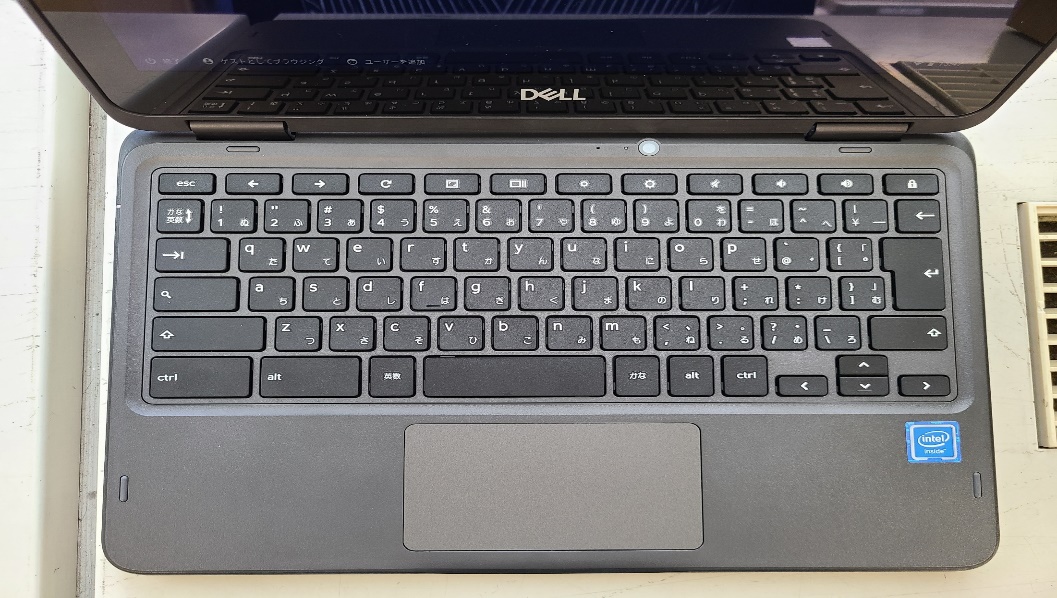 スクリーンショット（画面全体） 【Ctrl＋ウィンドウ】 　



スクリーンショット（一部画面） 【Ctrl＋Shift＋ウィンドウ】
をおしながら
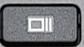 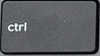 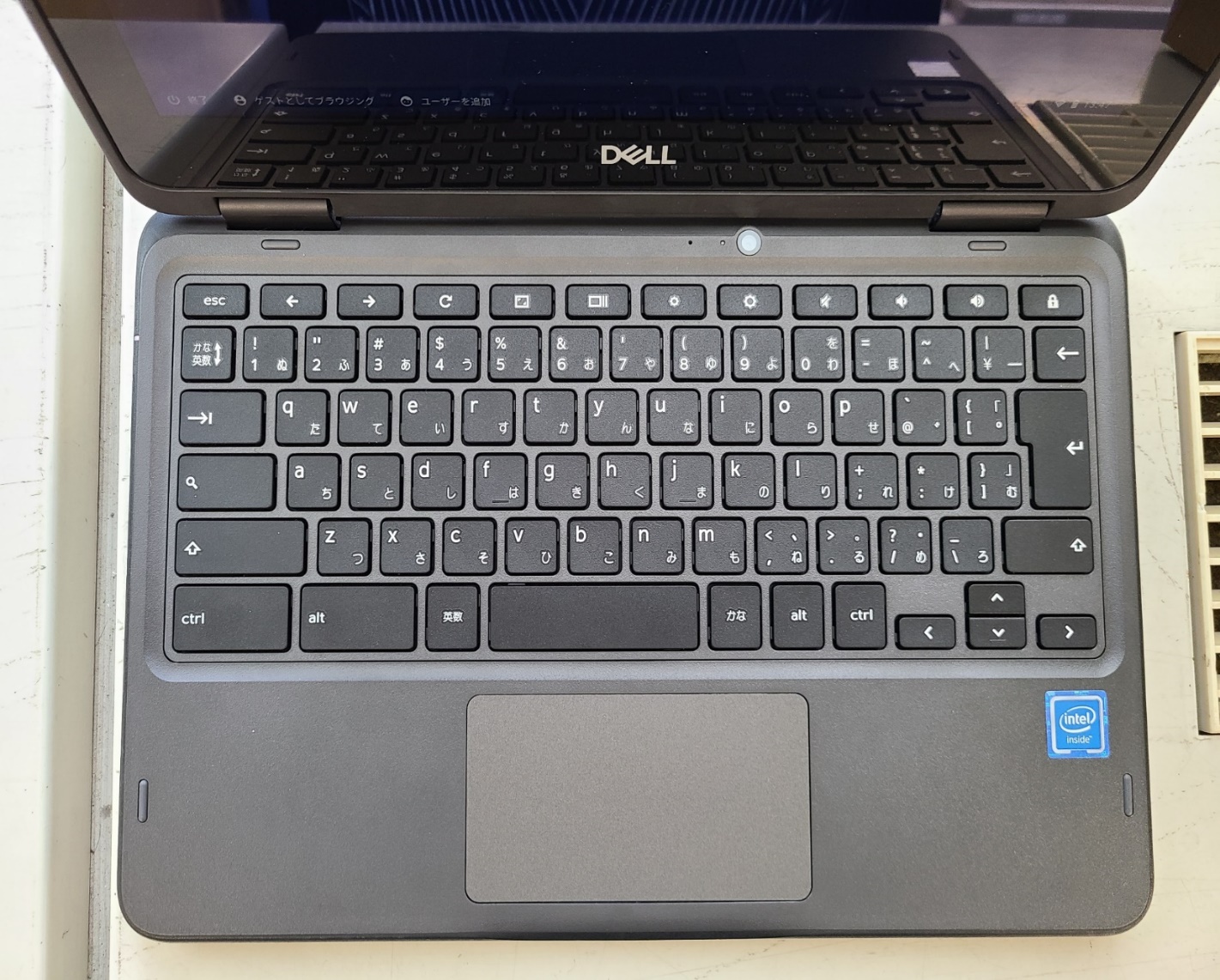 をおしながら
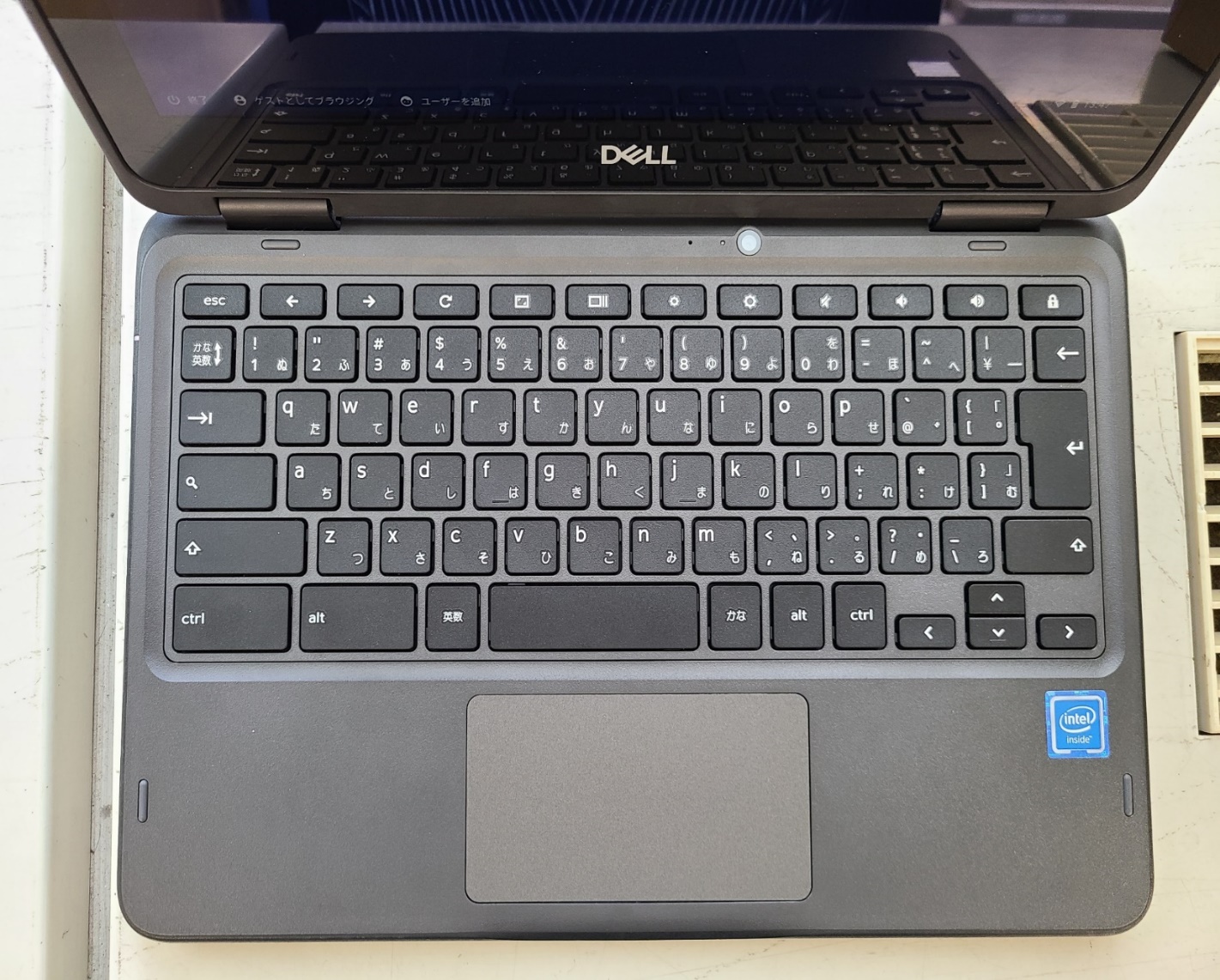 をおしながら
をおしながら
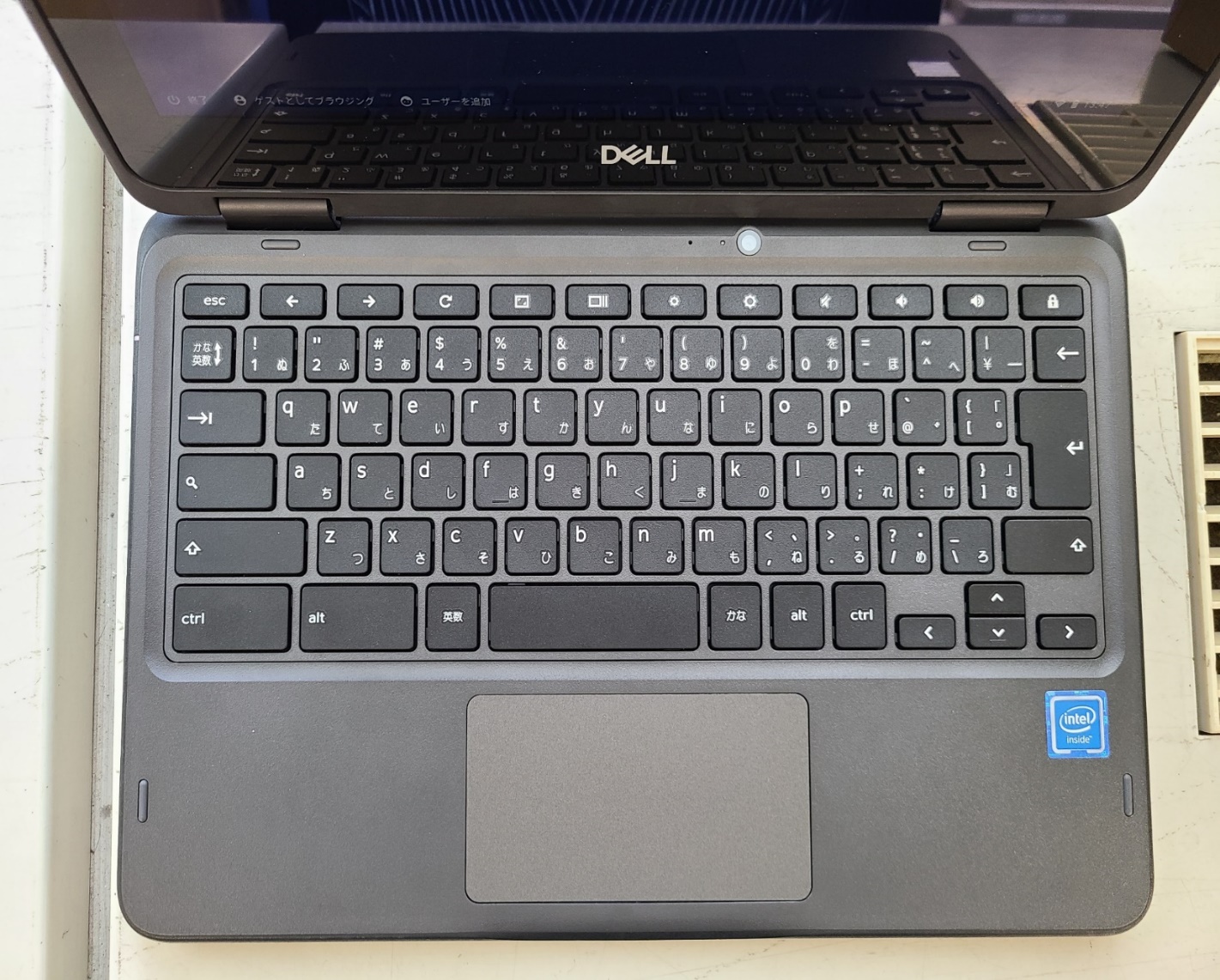 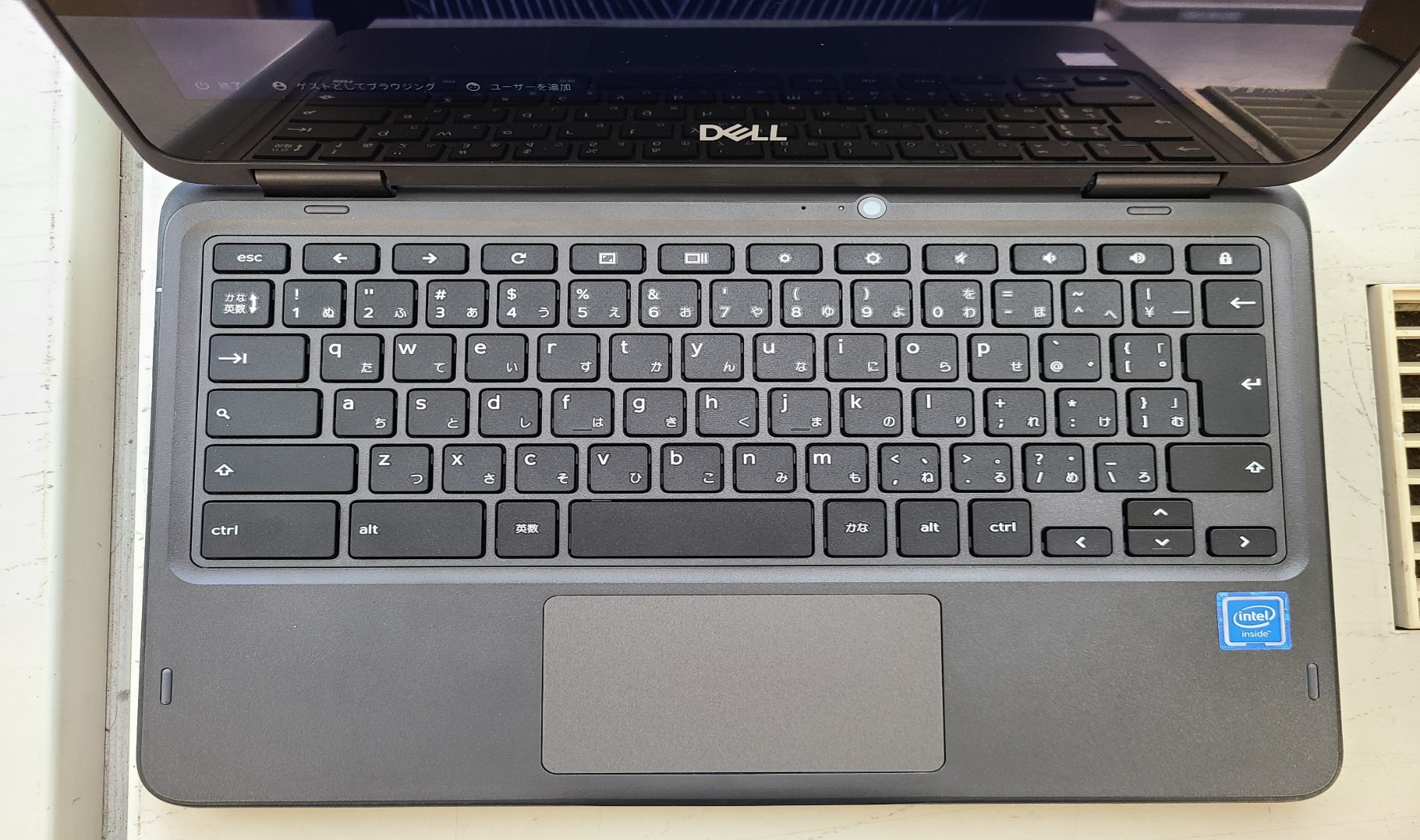 はりつけ【Ctrl＋ｖ】
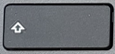 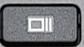 をおしながら
をおしながら
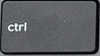 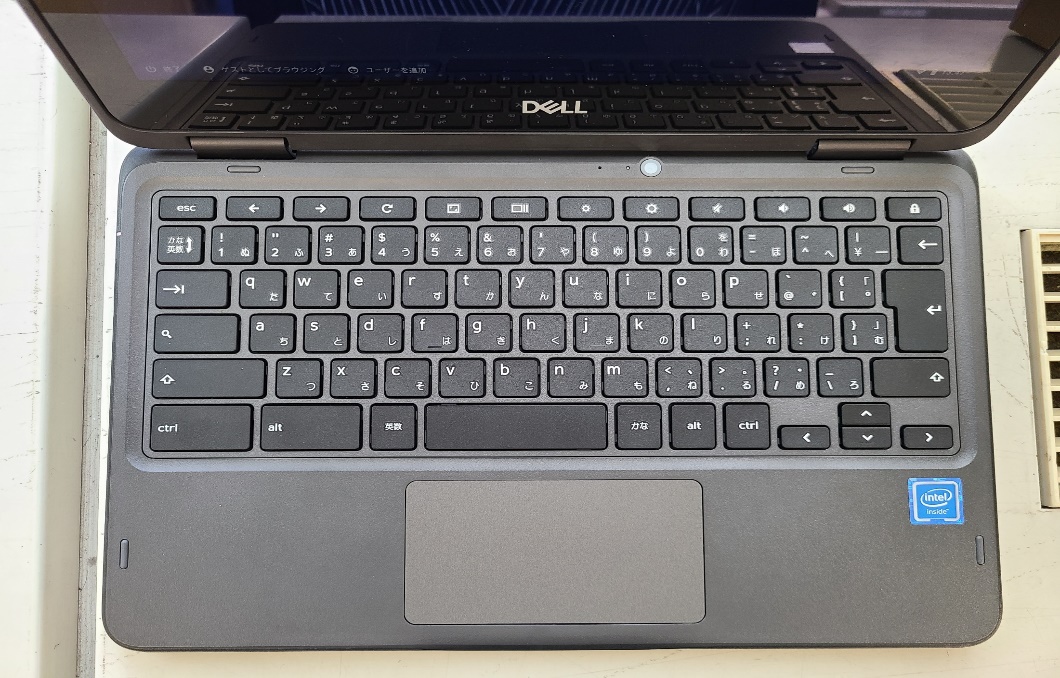